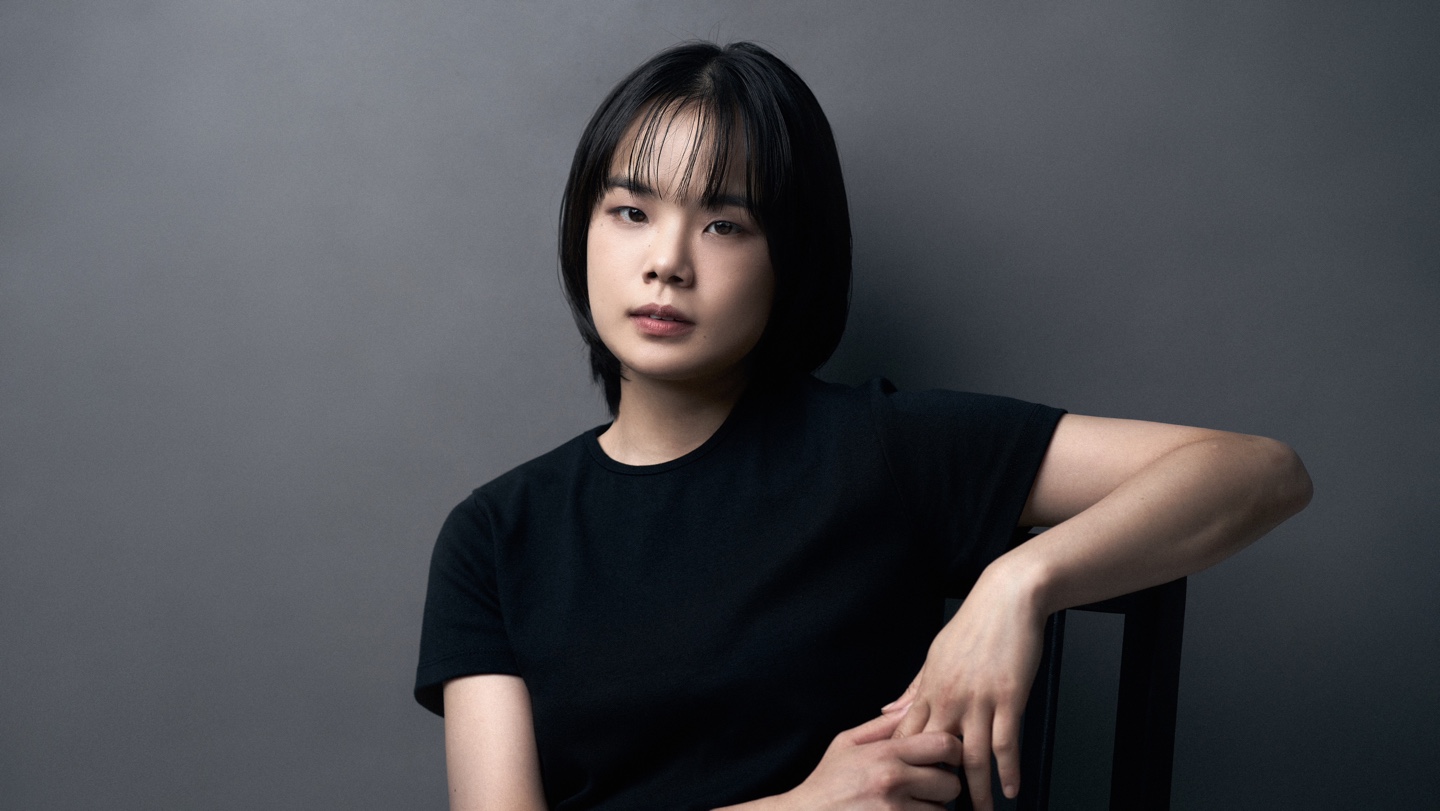 HONG
YU 
MI
HONG  YU  MI
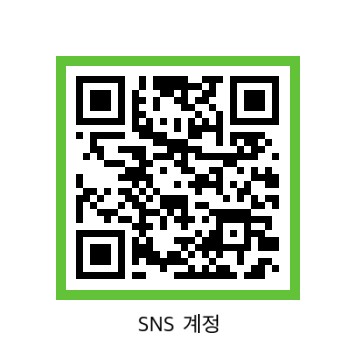 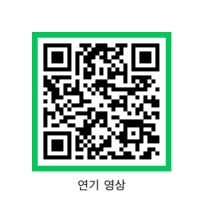 actress  홍  유  미
BIOGRAPHY________________
1994.5.4
166cm / 50kg
FILMOGRAPHY___________
웹드라마  ‘카페 킬리만자로’
영화  ‘파바로티’
단편영화  ‘괜찮아’
연극  ‘응답하라 써니’ 
연극  ‘택시드리벌’
제 20회 경기도 청소년 연극제 동상 수상
ACTRESS   홍  유  미
작품이 말하고자 하는 바를 
캐릭터로서 보고 듣고 생각하고 숨쉬며 말하는 배우
94년생 홍유미입니다.
CONTACT__________________
010  7531  9454
actyumi54@naver.com
https://www.Instagram.com/
actress_hong_yu_mi
[Speaker Notes: CONTACT____________________
010  7531  9454
actyumi54@naver.com
https://www.Instagram.com/
actress_hong_yu_mi]
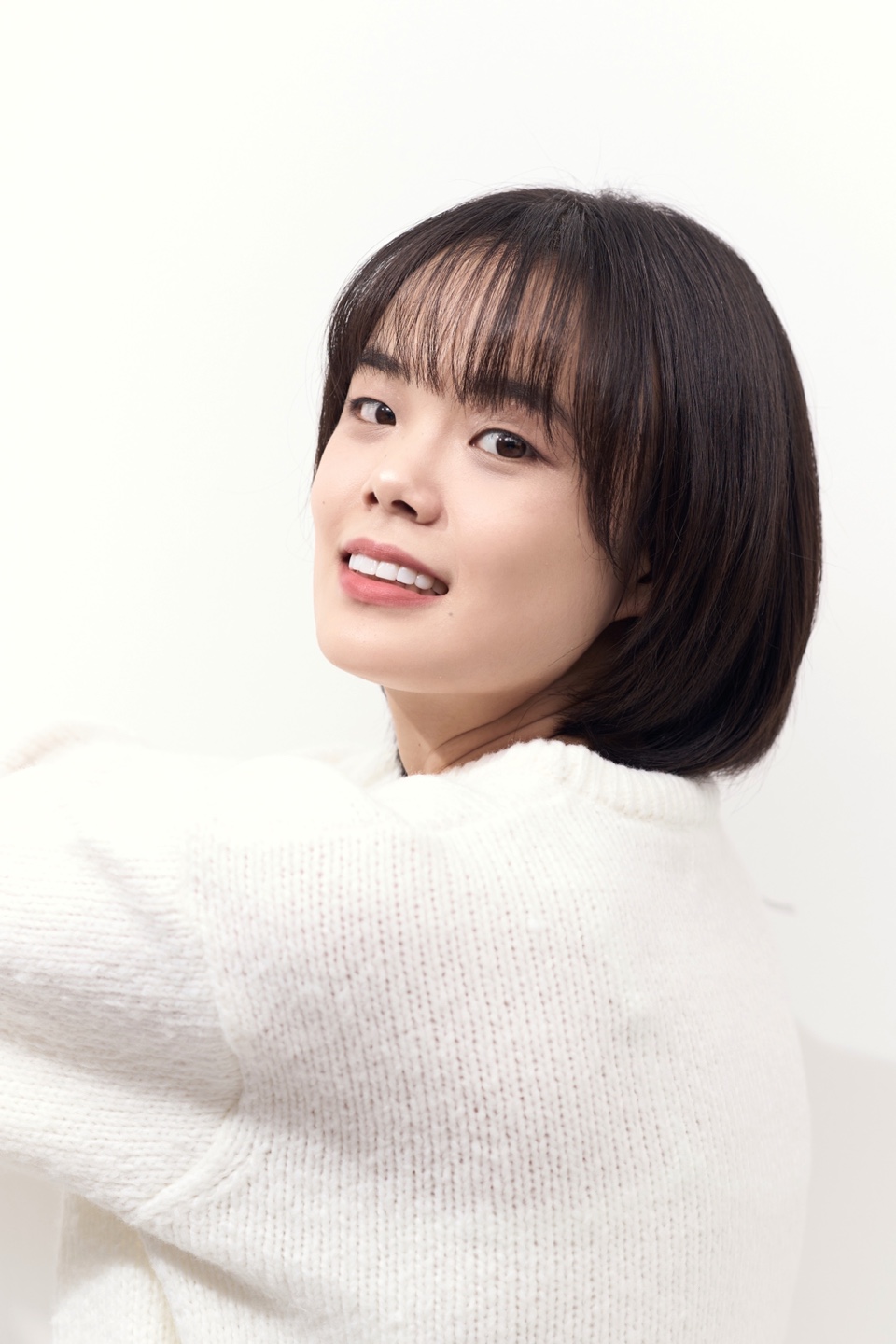 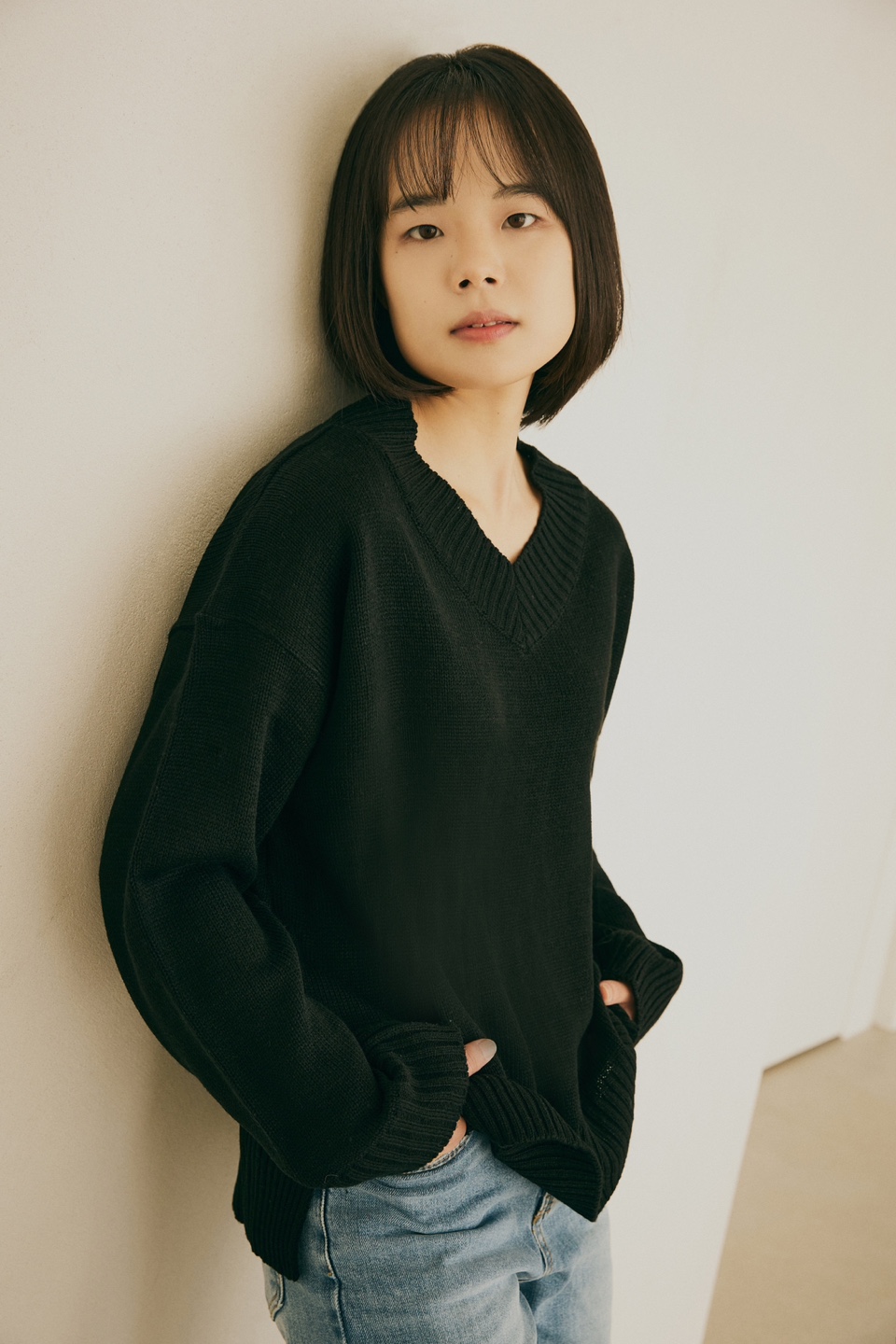 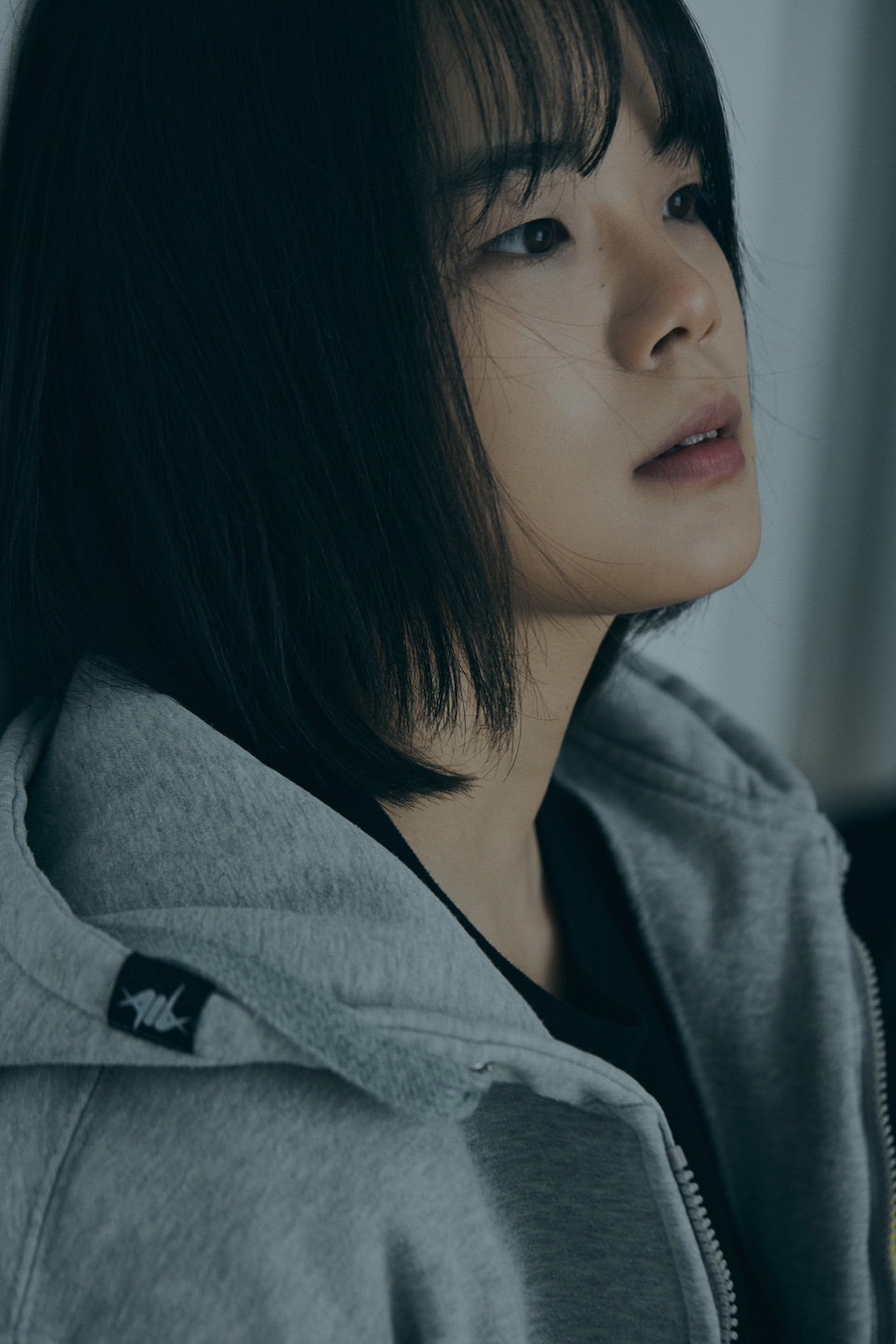 CONTACT

 010  7531  9454        actyumi54@naver.com         https://www.Instagram.com/actress_hong_yu_mi
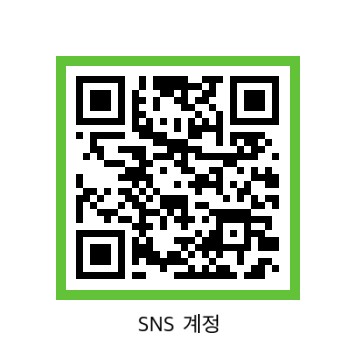 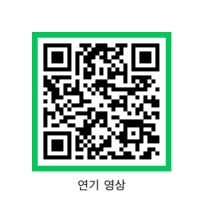